REACHnet:Research Action for Health Network
(Formerly known as the Louisiana Clinical Data Research Network)
Beth Nauman, MPH, PhD
Director, Health Services Research 
Louisiana Public Health Institute

bnauman@lphi.org
Overview
Pragmatic research & the Learning Health System
Research infrastructure in Louisiana and beyond
REACHnet resources
Data infrastructure
Current research
REACHnet services
Pragmatic Research
Clinical research embedded in healthcare delivery systems

How well do treatments work in the “real world” (rather than under controlled conditions)?

Effectiveness versus efficacy

Greater generalizability through inclusion of diverse patient population
Learning Health System
Mission: To facilitate continuous improvement and innovation in health and healthcare
How?
New knowledge is captured as an integral by-product of healthcare delivery
Robust EHR data collected
Aggregated across multiple, diverse health systems
Standardized measures of patient-reported outcomes collected at the point-of-care
Linked with other data sources (i.e. claims, state hospital discharge database, death registry)
Used in PCOR to produce evidence that meaningfully informs healthcare innovation
Research Infrastructure in Louisiana and beyond
PCORI
Patient Centered Outcomes Research Institute

Independent, non-profit, non-governmental organization authorized by Congress in 2010

Mission: PCORI helps people make informed healthcare decisions, and improves healthcare delivery and outcomes, by producing and promoting high-integrity, evidence-based information that comes from research guided by patients, caregivers, and the broader healthcare community.
Goal: To determine which of the many healthcare options available to patients and those who care for them work best in particular circumstances, for particular people.
PCORnet
National Patient Centered Clinical Research Network

Purpose: To improve the nation’s capacity to conduct clinical research more efficiently by creating a large, highly representative, national network

PCORnet supports a learning US healthcare system by allowing for large-scale research to be conducted with enhanced efficiency through real-world care delivery systems.

13 Clinical Data Research Networks, 23 Patient Powered Research Networks, and 2 Health Plan Research Networks
Research Action for Health Network
REACHnet is a PCORI-funded clinical data research network (CDRN) containing health records for more than 5 million patients from 5 partner health systems in Louisiana and Texas.

REACHnet serves to more efficiently operationalize multi-site research through:
Data management
Trial recruitment
Streamlined regulatory processes
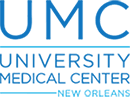 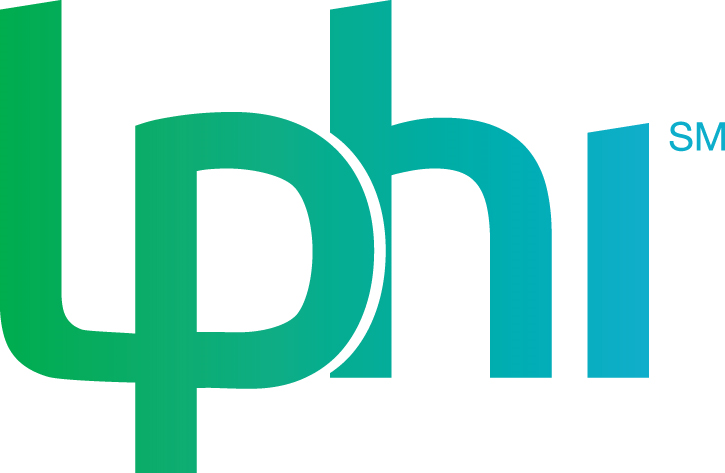 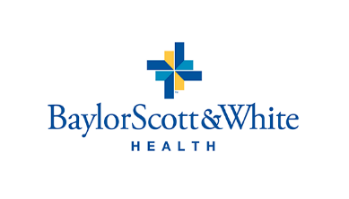 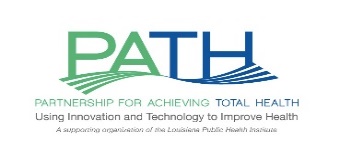 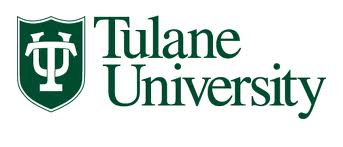 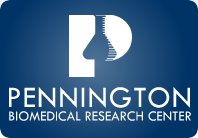 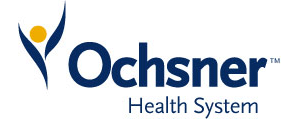 REACHnet Resources
Clinical data infrastructure
Data linkages
Pragmatic Trial App Suite
Electronic recruitment and management of clinical trials 
Health in our Hands patient network 
Study recruitment, dissemination of research results, patient surveys 
Stakeholder engagement
Network governance & research advisory groups 
Streamlined regulatory processes
Opportunities to conduct multi-site research
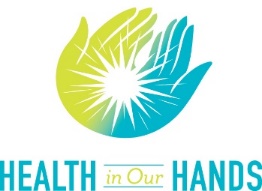 Data Infrastructure
PCORnet Common Data Model
Enables efficient prep-to-research querying
Standardized clinical data prepared for retrospective/ prospective research

Global patient identifier (GPID) allows for deduplication and matching of patient records

Ability to link data from other sources with clinical data (i.e. claims, patient-generated data)
Common Data Model
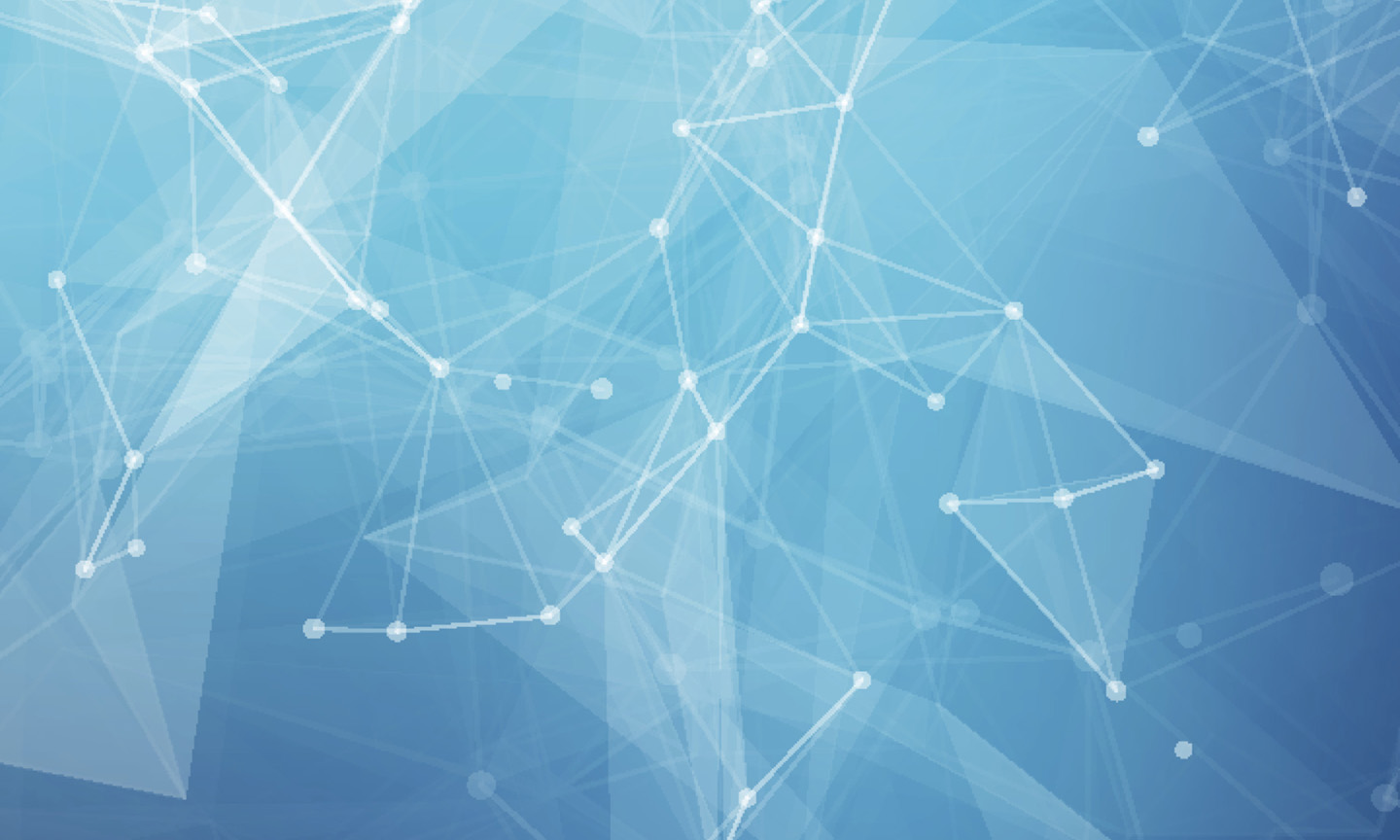 Socio-economicStatus
Prescribing
Encounters
Claims
Condition
Vital 
Status
Patient-reportedOutcomes
Lab Results
Procedures
Biospecimen& GenomicData
Demographic
SexualOrientationand GenderIdentity
Data domains in the CDM
Domains that can be added
Data and Linkages Available for Research
Health systems’ data normalized to PCORnet CDM
PCORnet CDM Domains:
Demographics
Enrollment
Encounter
Diagnosis
Procedure
Vitals
Lab Results
Prescribing
Condition
Death
Death Cause
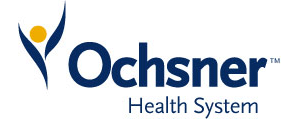 GPID
GPID
Research-Ready Data Cohorts
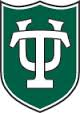 Combined DataMart
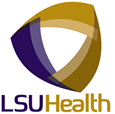 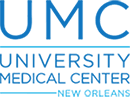 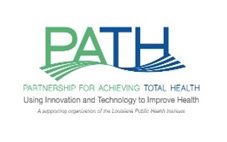 Global Patient ID (GPID): Allows deduplication and matching of patient records without sharing individually identifiable PHI
[Speaker Notes: The Global Patient Identifier solution uses a hashing and matching algorithm to de-duplicate and link patient records across different sources. Using this, we aggregate clinical data from partner systems into a Combined DataMart containing longitudinal patient records.

We also use the GPID solution to link clinical data with other sources, like claims data.]
Prep-to-Research Queries
Investigators can query REACHnet to estimate the target patient population when designing a study
Examples:
Number of patients age 40-55 with a diagnosis of heart failure, by gender and race
Number of patients ages 18-70 with type 2 diabetes, by clinical site and age group 
Query requests require investigators to complete a form including specific codes, parameters, and research objectives
Current Research
ADAPTABLE: Nationwide aspirin dosing trial 
Enrolling 15,000 participants through an online study portal
Louisiana Experiment Assessing Diabetes outcomes (LEAD Study)
Prospective observational study on the impact of Medicare-reimbursable care coordination on Diabetes outcomes
WeighSmart
Local interventional study using smart scales to assess weight loss
Health in Our Hands
Patient network and research registry including over 6,000 members
Nationwide observational studies
Comparing the effectiveness of three most common bariatric surgery procedures
Examining the impacts of antibiotics exposure on child weight
10+ local/regional observational studies
REACHnet Services
Prep-to-research query request: to estimate population size based on study inclusion/exclusion criteria for feasibility assessment
 Data request: to obtain a dataset for observational research
 Prospective research request: to implement a prospective study in partnership with REACHnet health systems
 Engagement services request: to recruit and involve patient stakeholders in the research process
 Access request forms here: http://www.reachnet.org/resources/forms/
Regulatory Efficiencies
IRB
All REACHnet partners have signed the SMART IRB reliance agreement to facilitate single IRB review for multi-site studies
REACHnet Master Reliance Agreement (MRA)
The REACHnet MRA governs data sharing and use among REACHnet members and with other research partners 
Enables single DSUA for multi-site studies
Thank you!
Questions & Discussion